Welcome to LSRCP!
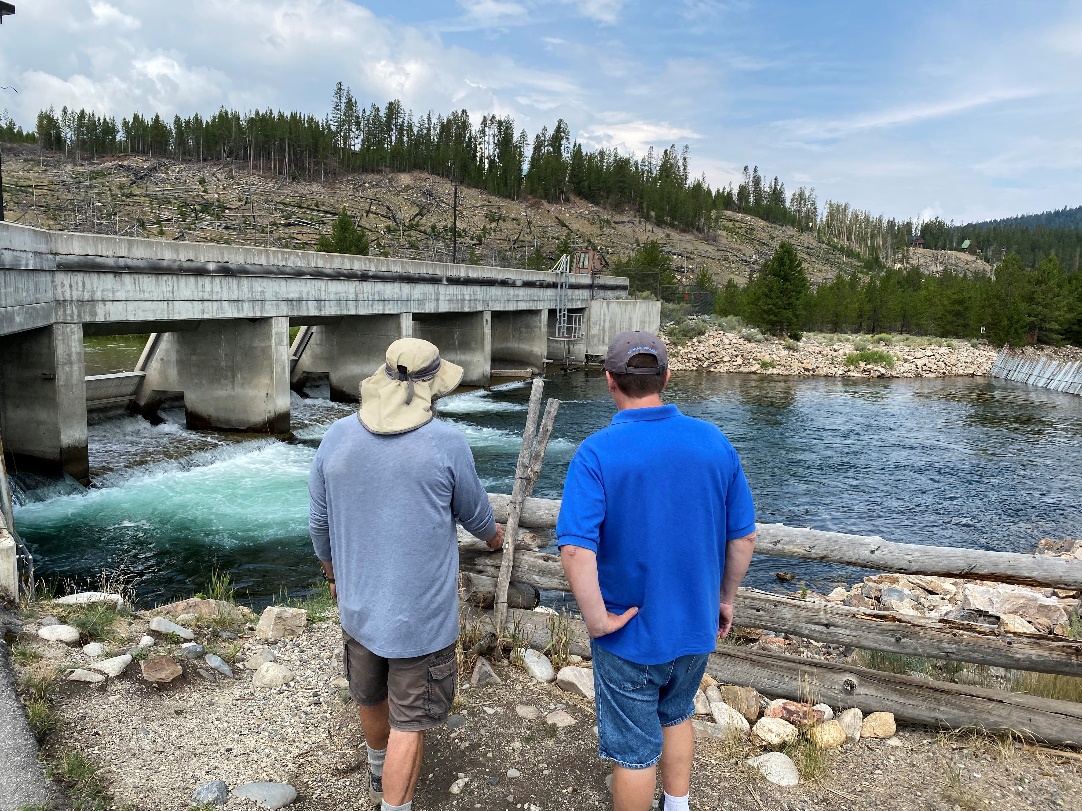 Annual Meeting
May 17-18th, 2022
Housekeeping
Please mute phones and chat box for questions
We’ll use the integrated mics for questions from the audience or have the speaker repeat them
$20 Social/Breaktime snacks – please find Margaret Anderson and Anna Copeland
Social at Kristen Armstrong Pavilion (5-9 pm)
Bathrooms
Meeting Objectives
Reconnect after a 3-year COVID hiatus
Reinspire our efforts towards Fish for the Future
Update current Ocean conditions and contemplate future LSRCP strategies
Brainstorm for the future – budgets, efficiencies, fish and more
You are Fish for the Future!
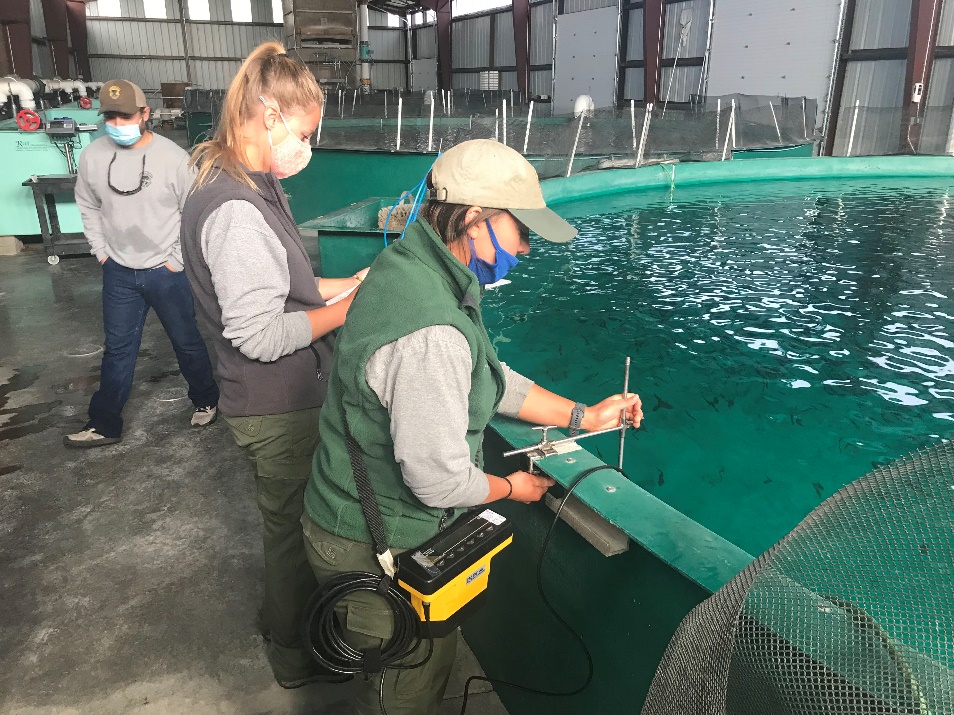 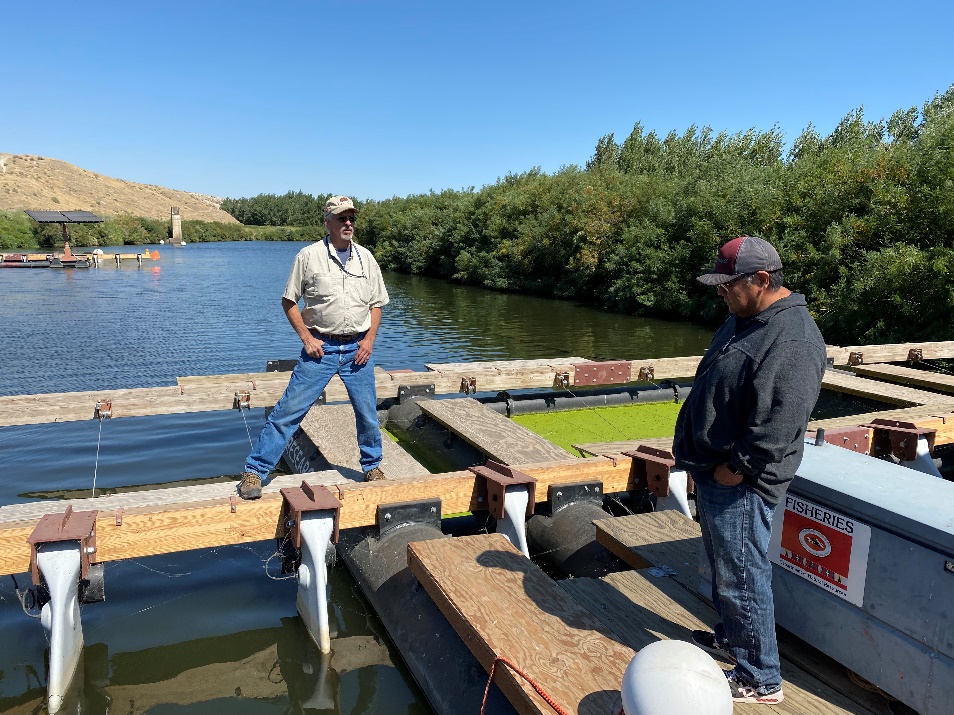 [Speaker Notes: Introduce Director Schriever]
Meeting Agenda
State of LSRCP
Ocean Conditions
FINS
New Tech – Walla Walla Hatchery
Business
Budgets/BPA Update
ISRP Review
Maintenance
Permitting
ISRP Spring Chinook Review
Summarize the past 10 years
Chart a future path
How to become more responsive to quick environmental changes?
Solicit feedback from the ISRP
Steelhead and Fall Chinook in upcoming years
LSRCP History
1945
Congressional Approval 
1975  
COE/Agency Special Report to Congress
Goals Established
1976
Environmental Impact Assessment
Congressional Authorization
1983
Implementation
[Speaker Notes: From Rod Engle’s Annual Report and presentations]
LSRCP Estimating Adults
Project Area Goals
Pre-Dam Adults
48% Loss from Dams
Harvest/Habitat Loss
Loss of riverine habitat from reservoirs
Harvest downstream (4:1) Chinook and 2:1 Steelhead
[Speaker Notes: From Rod Engle’s Annual Report and presentations]
Project Area Goals
[Speaker Notes: Habitat loss from dam construction – flooding habitat – mitigate for that loss.

These are the goals for the three species (plus Rainbow trout).  Other species were obviously impacted but through negotiations between COE and States, these species were the only ones identified for compensation in the documents.

Rainbow trout were predominantly a Washington request for loss of angler days due to the dams.  Concern was expressed over loss of the river fishing environment in the areas of the dams and that lake/reservoir fishing wouldn’t be as beneficial.   Another effort at mitigation through oss of fishing sites was attempted by the COE in the Washington area by purchasing riparian areas for fishing access.   This was met with much local resistance from  the 1983 report by the COE (county commissioner letters/testimony) as local landowners didn’t want to sell property to the federal government.  An entire other piece of LSRCP exists outside of fish production actvities and is administered by the COE.  A recent report can be provided that details those efforts.]
History
Project Area goals are primary focus.
Rainbow trout are to compensate losses of riverine smallmouth bass, channel catfish, and white sturgeon opportunities
[Speaker Notes: Habitat loss from dam construction – flooding habitat – mitigate for that loss.

These are the goals for the three species (plus Rainbow trout).  Other species were obviously impacted but through negotiations between COE and States, these species were the only ones identified for compensation in the documents.

Rainbow trout were predominantly a Washington request for loss of angler days due to the dams.  Concern was expressed over loss of the river fishing environment in the areas of the dams and that lake/reservoir fishing wouldn’t be as beneficial.   Another effort at mitigation through oss of fishing sites was attempted by the COE in the Washington area by purchasing riparian areas for fishing access.   This was met with much local resistance from  the 1983 report by the COE (county commissioner letters/testimony) as local landowners didn’t want to sell property to the federal government.  An entire other piece of LSRCP exists outside of fish production actvities and is administered by the COE.  A recent report can be provided that details those efforts.]
Implementation
[Speaker Notes: Decisions have been made over the past 40 years to try to achieve the Project Area Adult goals
Rod will update this further]
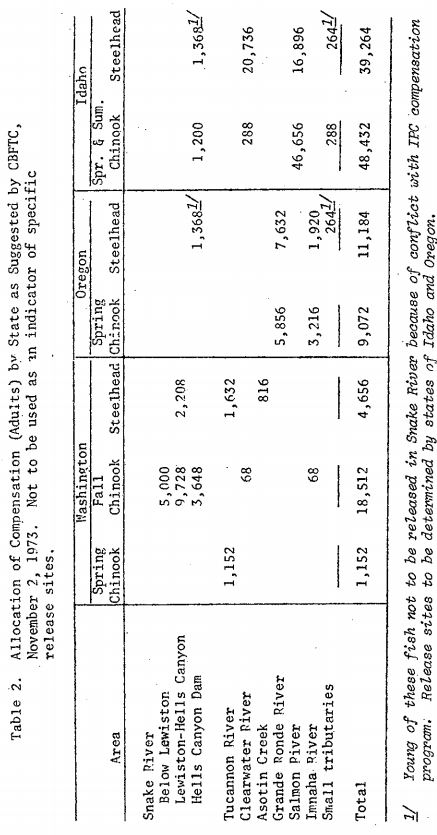 In Place/In-Kind
[Speaker Notes: Page 13 -]
FCS Goals
[Speaker Notes: Page 13 -]
SCS Goals
[Speaker Notes: Page 13 -]
STT Goals
[Speaker Notes: Page 13 -]
Performance
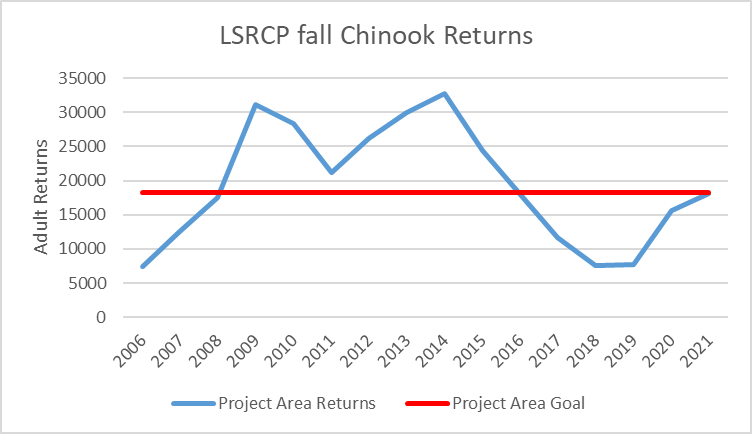 2019-2021 estimates
[Speaker Notes: Estimate]
Performance
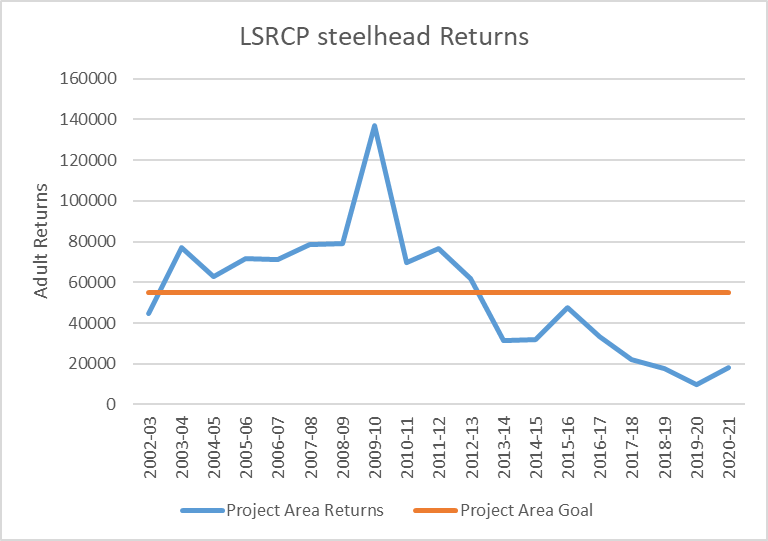 [Speaker Notes: Overall, number of spring Chinook salmon (HOR and NOR) returning over recent time period.  Returns in last decade have just began to compete with estimates of the Snake Basin from 1950’s (little to no hatchery influence and prior to construction of Lower Snake River Dams). 

Data from Fish Passage Center.]
Performance
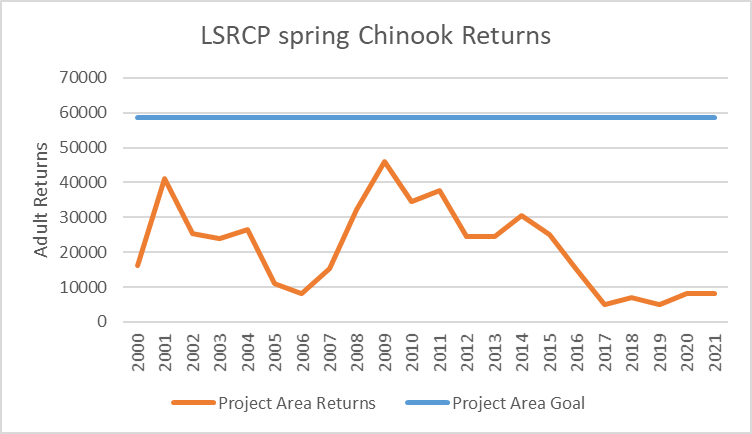 2019-2021 estimates
[Speaker Notes: Overall, number of spring Chinook salmon (HOR and NOR) returning over recent time period.  Returns in last decade have just began to compete with estimates of the Snake Basin from 1950’s (little to no hatchery influence and prior to construction of Lower Snake River Dams). 

Data from Fish Passage Center.]
2025…..I’d be surprised to see them last that long
- 1998 LSRCP Chinook Symposium, Howard Burge
[Speaker Notes: Dire straights
How do WE address our goals?
Invest in top performance – reduce investment in lagging performance.
LSRCP = Meet Adult Project Area Goals]
Budgets
FY22 = $27M + 6M
FY23 = $27M + 2M
Front-loaded the FY22/23 budget to tackle the Dworshak Shade Structure replacement
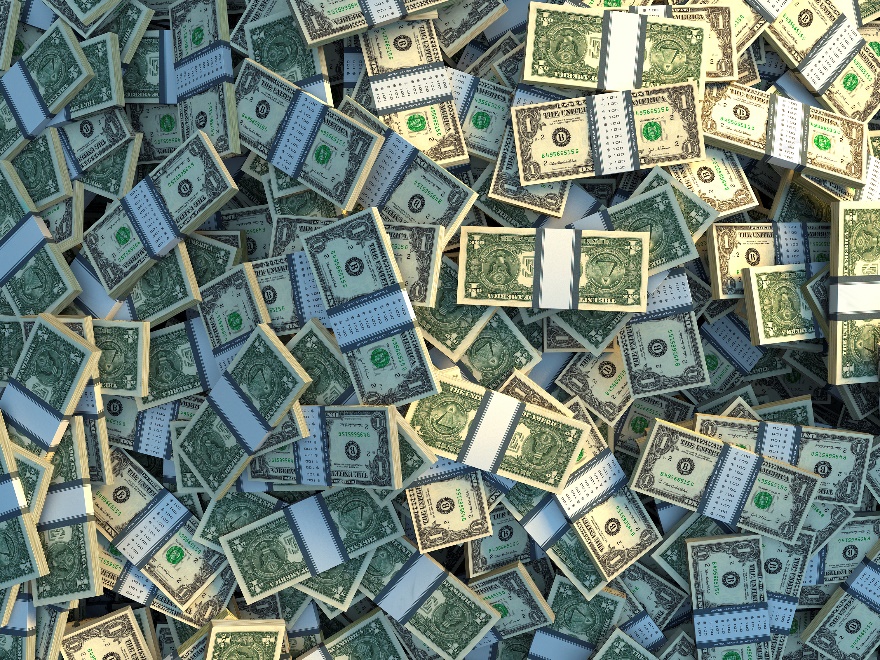 FY22 Maintenance
Hagerman NFH Houses
McCall Adult Holding Pond
Irrigon/Lyons Ferry Valves
Marmes Generator Building
Fleet Management - $400K investment
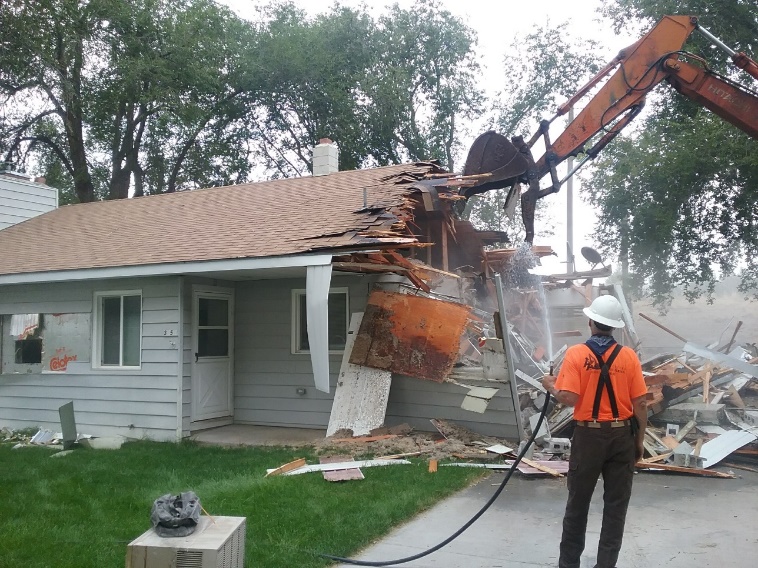 [Speaker Notes: Chris and Brian will discuss these in further detail]
FY23 Maintenance
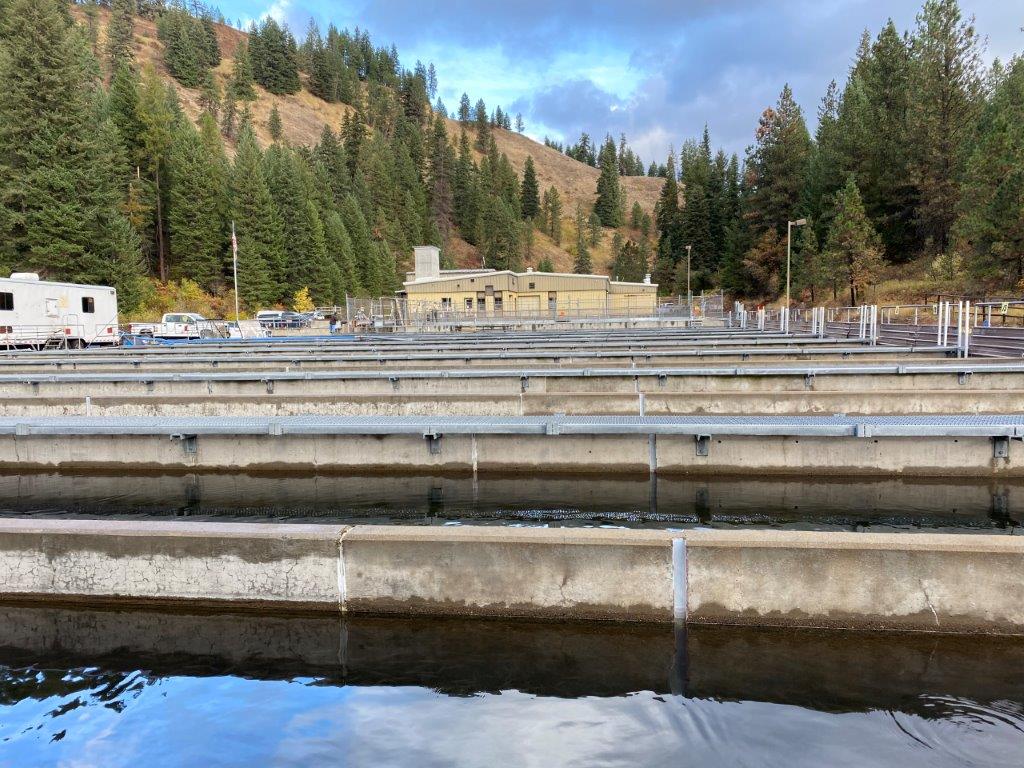 Dayton Dam - $1.7M
Other priority projects to $2.2M
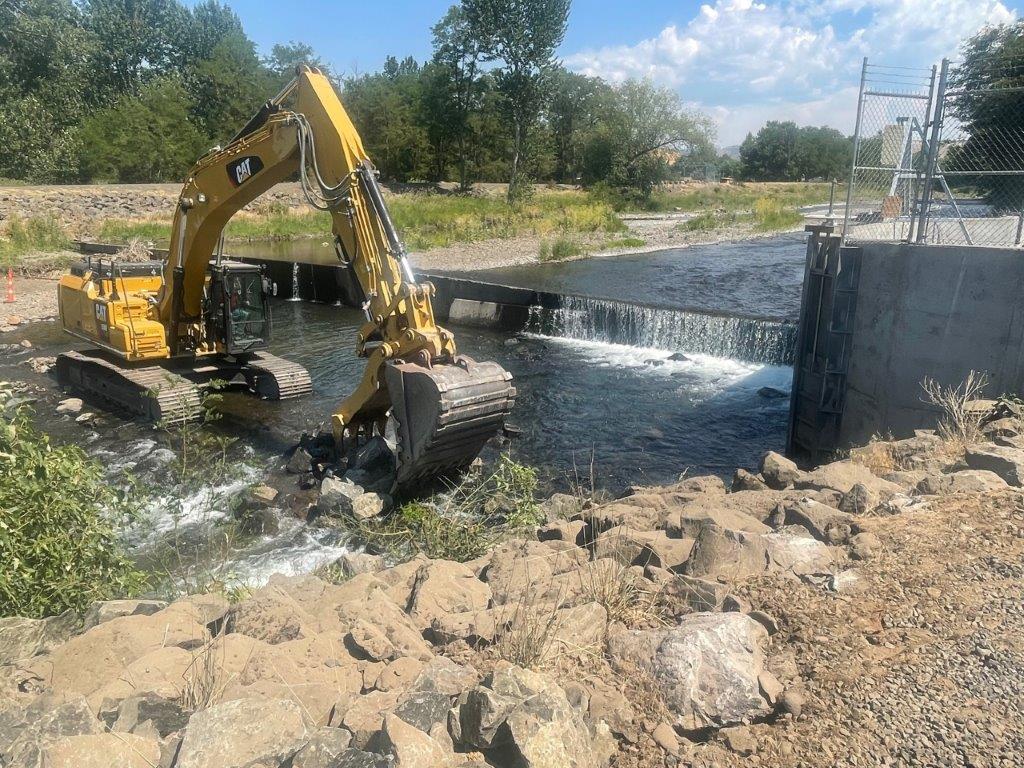 Budgets – FY22 Actuals
Inflation
Fish Food – 18%
Labor – 3% to 10%
Minimum Wage - $10.95 to $15.00/hr
Transportation – 17%
Over $1.7M (6%) in inflationary costs anticipated in FY23
FY23 – Flat at $27M Operating Budget
[Speaker Notes: How are we going to deal with 2023??]
Budgets – FY23 Guidance
Budget requests need to remain flat by Cooperator - not by Project
Prioritize your multiple programs that “move the needle” the furthest towards Project Area Goals
FY23 budgets due by July 13th
[Speaker Notes: Look hard, tighten the belt, and bring your best projects that will move the needle.]
Art of the Possible
Chart the future
Reimagine and reinvent
Find efficiencies – how can we stay on flat budgets and do more??
Keep making positive changes!
[Speaker Notes: We will not cut every budget by 6% - prioritize!]
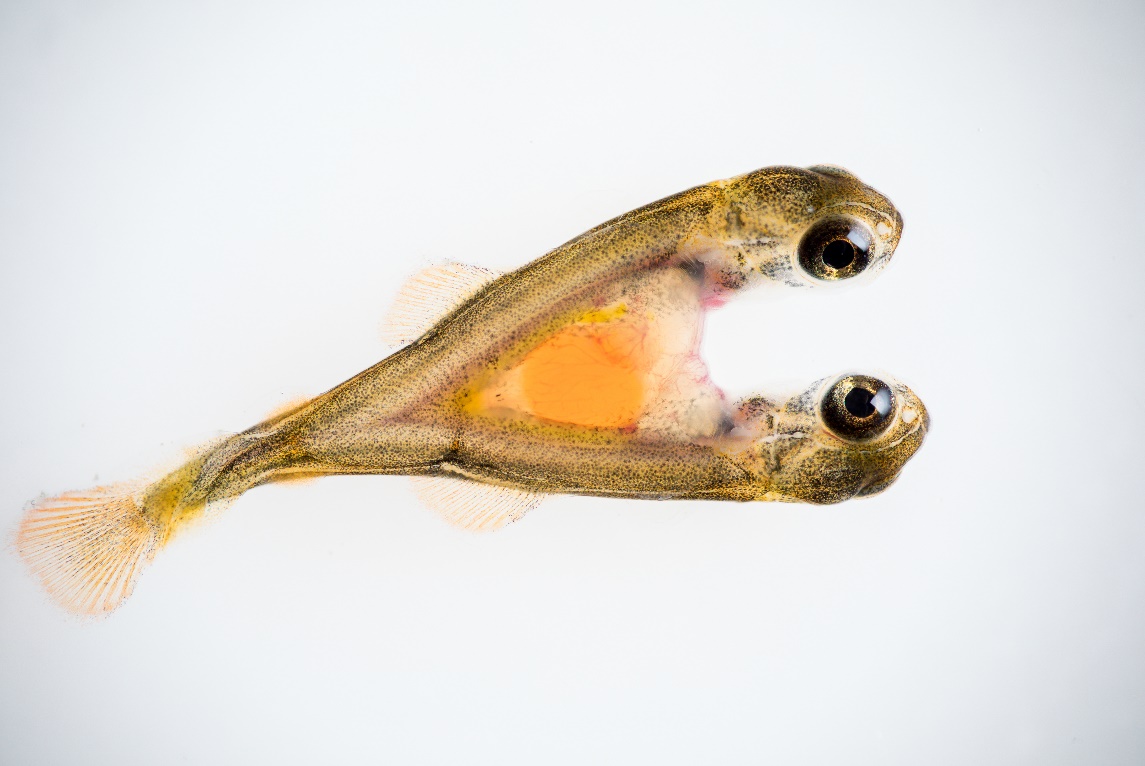 Thanks for Being Here!
[Speaker Notes: We’re all stuck in this together!]